First-principles calculation of electronic structure of YBa2Cu3O6+y by using the self-interaction correction method
Yoshida Lab
Tatsuo Kano
1
Contents
Introduction
   First-principles calculation
     Kohn-Sham Theory
     LDA(Local Density Approximation)
   YBa2Cu3O6+y
Methods
    SIC(Self Interaction Correction)
Previous research
My work
Summary
2
Introduction
First-principles calculation
Predict physical properties of materials ← Input parameters: Atomic Number and Atomic position
No external parameters (experimental values) required.
Not depend on the model. 

Advantage
   ・Low costs
   ・Extreme conditions
   ・Ideal environment
3
Introduction
Success of First-principles calculation
Calculated atomic volume (lattice constant) as a function of atomic number.
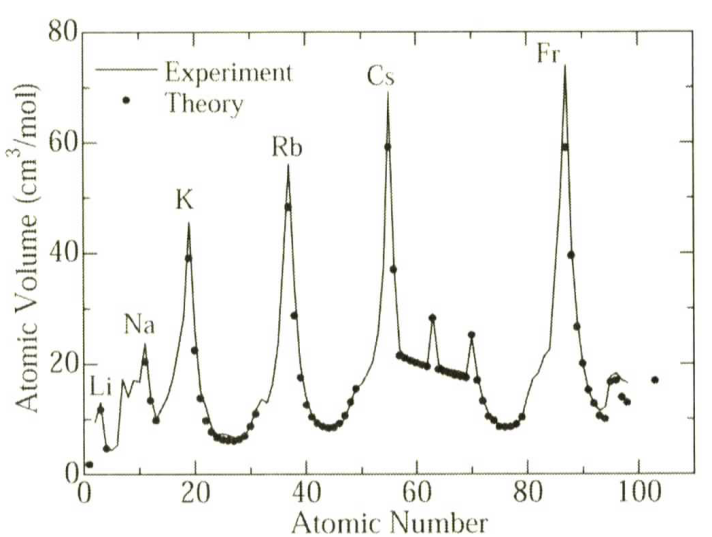 Etotal
Emin
r
(lattice constant)
笠井秀明，赤井久純，吉田博　編 ; 
「計算機マテリアルデザイン」（大阪大学出版会）
a
4
O
Introduction
Kohn-Sham Theory
ψi(r)
?
veff(r)
5
[Speaker Notes: 交換相関エネルギー]
Introduction
LDA(Local Density Approximation)
We do not know the vxc and we need approximate expressions of them to perform electronic structure calculations. 
For a realistic approximation, we refer homogeneous electron gas.
Local Density Approximation (LDA)
When the electron density changes in the space, we assume that the change is moderate and the electron density is locally homogeneous.
6
[Speaker Notes: 交換相関エネルギー]
Introduction
YBa2Cu3O6+y
Superconductivity
Electrical resistance → ０
Meissner effect

1911   Hg (4.2K)
1986  La-Ba-Cu-O(30K)
1987  YBa2Cu3O6+y (90K)
La-Ba-Cu-O
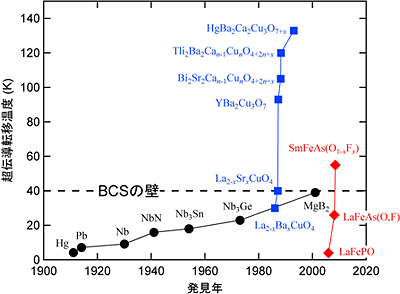 J.G.Bednorz and K.A.Muller ;  Z.Physik B64,189 (1986)
YBa2Cu3O7-δ
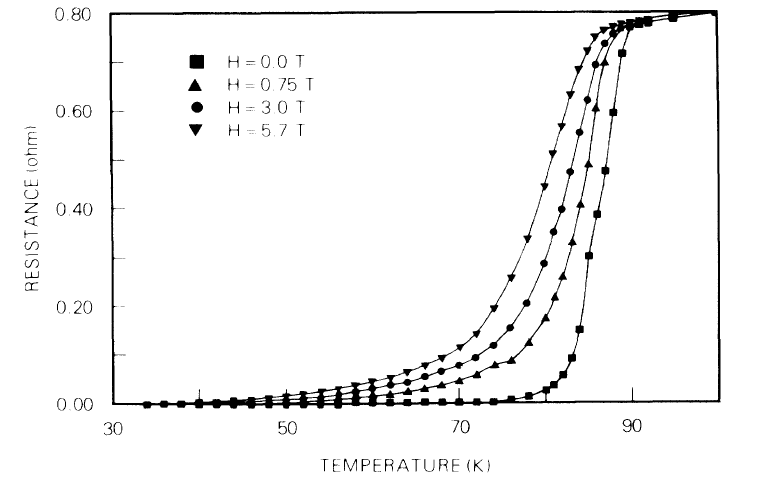 http://www.riken.go.jp/r-world/info/release/press/2010/100423/detail.html
M.K. Wu et al. Phys. Rev. Letters,  58 908 (1987)
[Speaker Notes: 内部磁場　０]
Introduction
Phase diagram
Oxygen
6.0
6.5
7.0
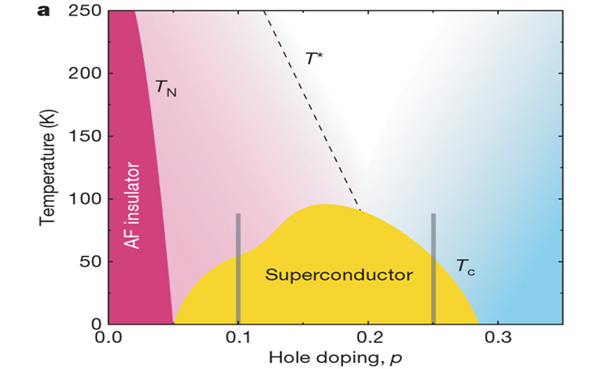 YBa2Cu3O6+y
N.Doiron-Leyraud et al. Nature 447, 565-568 (31 May 2007)
[Speaker Notes: these samples have a hole doping per planar copper atom of
P=0.1]
Introduction
LDA error
LDA(Local Density Approximation)　error may occur magnetic and strongly-correlated systems.
Underestimation of lattice constant.

Underestimation of band gap energy.

Occupied localize states (d states) at too high energy.
P. Wei, Z. Qing ; Phys. Rev. B49,  12159 (1994)
9
Warren E. Pickett ; Rev. Mod. Phys. 61, 433 (1989)
Methods
SIC(Self Interaction Correction)
LDA error can be attributed to the presence of the self-interaction (SI) in the LDA energy function.



The SI is present in systems characterized
    by spatially localized electron charges such as 2p,3d, and 4f electrons.
10
A. Filippetti, N. A. Spaldin, Phys. Rev. B67, 125109 (2003)
Methods
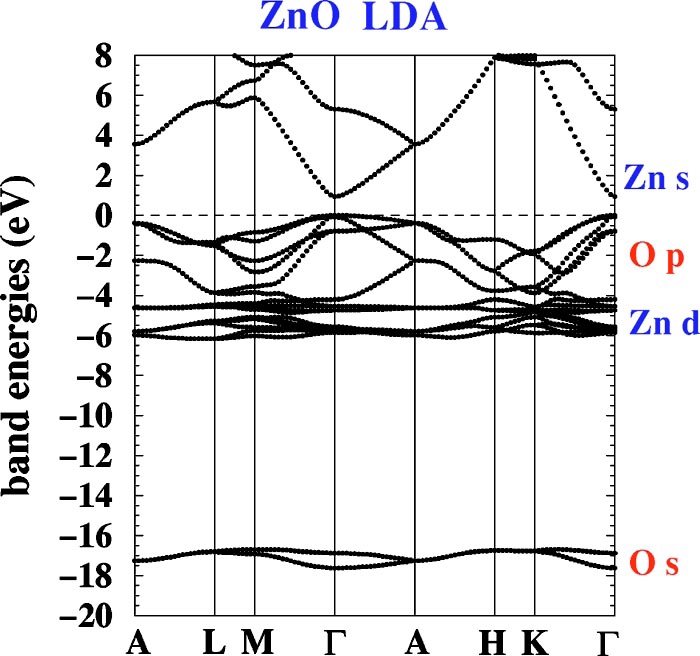 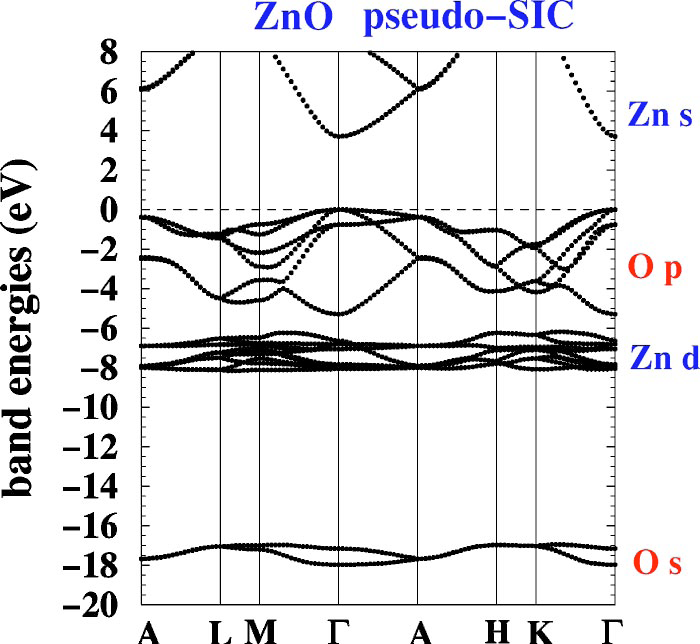 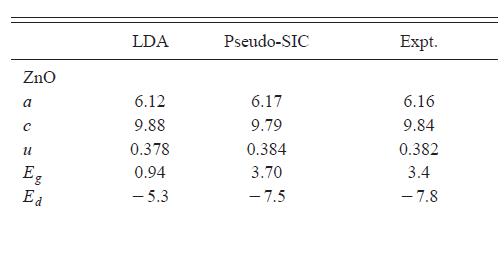 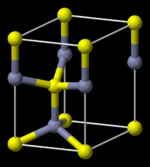 A. Filippetti, N. A. Spaldin, Phys. Rev. B67, 125109 (2003)
[Speaker Notes: 実験は角度分解光電子分光]
Previous research
YBCO crystal structure
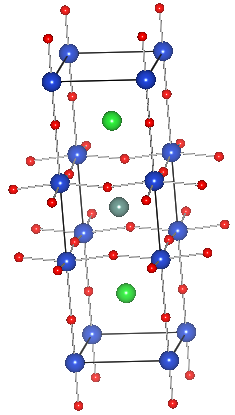 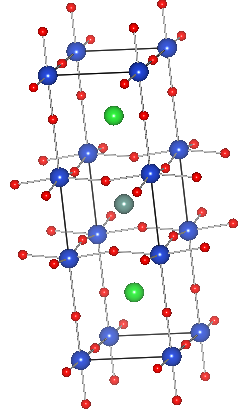 Y
O
Cu
Ba
YBa2Cu3O6+y(simple tetragonal）
YBa2Cu3O7(simple orthorhombic ）
12
Previous research
YBCO(LDA)
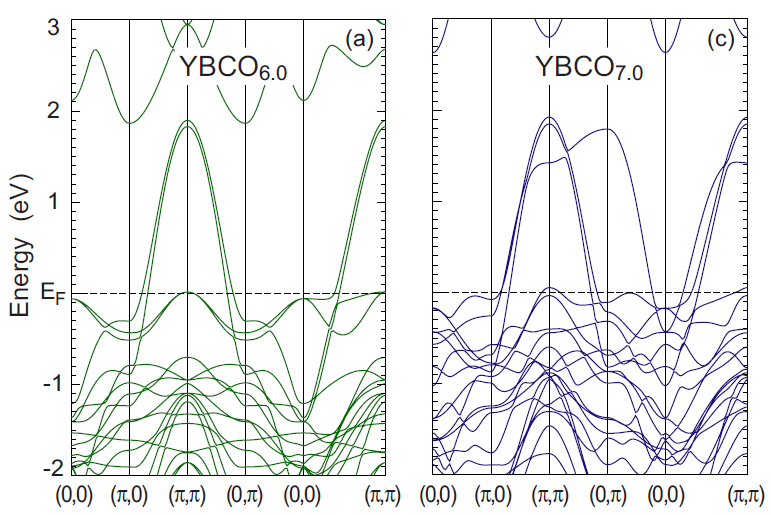 13
L. S. Elfimov  et al. Phys. Rev. B 77, 060504(R) (2008)
[Speaker Notes: O6は実験ではAFinsulator]
Previous research
YBCO(SIC)
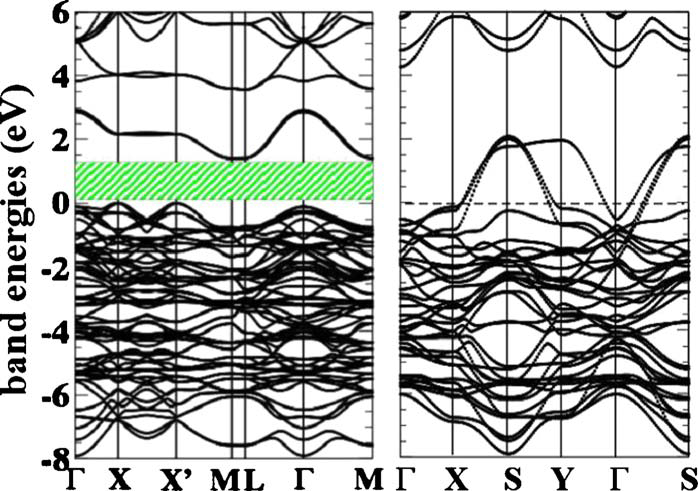 AF  YBa2Cu3O6
PM  YBa2Cu3O7
M=0.45μB
Gap ~ 1.5eV
G. M. Lopez et al. Phys. Rev. B 82, 195122 (2010)
14
Phase diagram
Previous research
Oxygen
6.0
6.5
7.0
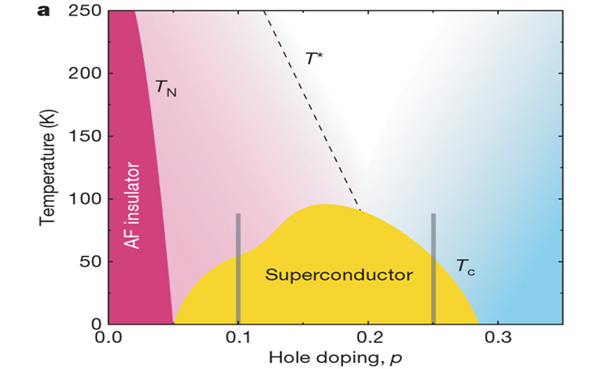 YBa2Cu3O6+y
N.Doiron-Leyraud et al. Nature 447, 565-568 (31 May 2007)
Previous research
Oxygen doping
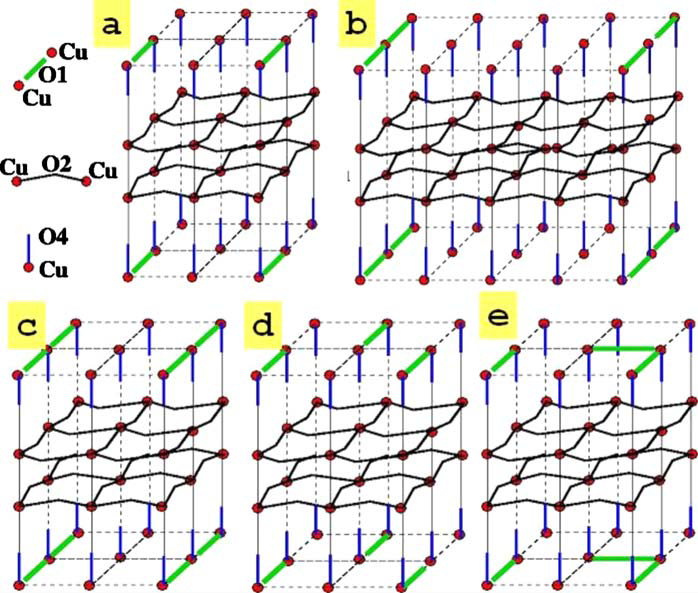 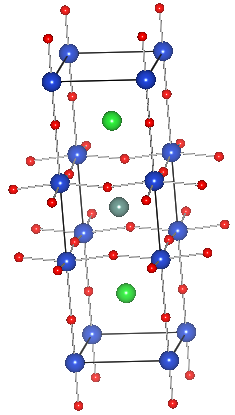 super-cell method
16
G. M. Lopez et al. Phys. Rev. B 82, 195122 (2010)
CPA(Coherent Potential Approximation)
A
B
A
B
B
A
B
B
B
A
A
B
A
B
B
A
B
B
B
A
A
AxaBxb
A
B
xa
xb
+
=
17
My work
I calculate electronic structure of  YBCO using the self-interaction correction method with KKR-CPA changing oxygen doping.
 I calculate TN and observe magnetic state.
18
Summary
LDA is a reasonable method in electronic structure calculations, but error may occur magnetic and strongly-correlated systems.
SIC is one of the solutions for LDA error.
YBa2Cu3O6+y  change electronic properties for oxygen doping. 
I calculate electronic structure of YBCO using SIC changing oxygen doping.
19